Remembrance dayDay 1
“THE PEACE BOOK” BY TODD PARREXPECTATION: LISTEN ATTENTIVELY TO THE BOOK
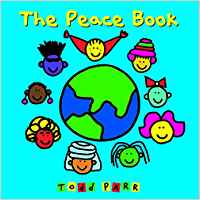 BIG IDEA: TO PUT TOGETHER A REMEMBRANCE DAY ASSEMBLY ABOUT PEACE.EXPECTATION:TO RECITE A PAGE OF “THE PEACE BOOK” DURING THE ASSEMBLY.
TASKS:HAND OUT SCRIPTS.DIVIDE UP PAGES OF THE BOOK. STUDENTS WILL WRITE THEIR NAME BESIDE THE PAGE THEY WILL READ. PRACTICE.
Remembrance dayday 2
READ “WHAT DOES PEACE FEEL LIKE?” BY VLADIMIR RODUNSKY
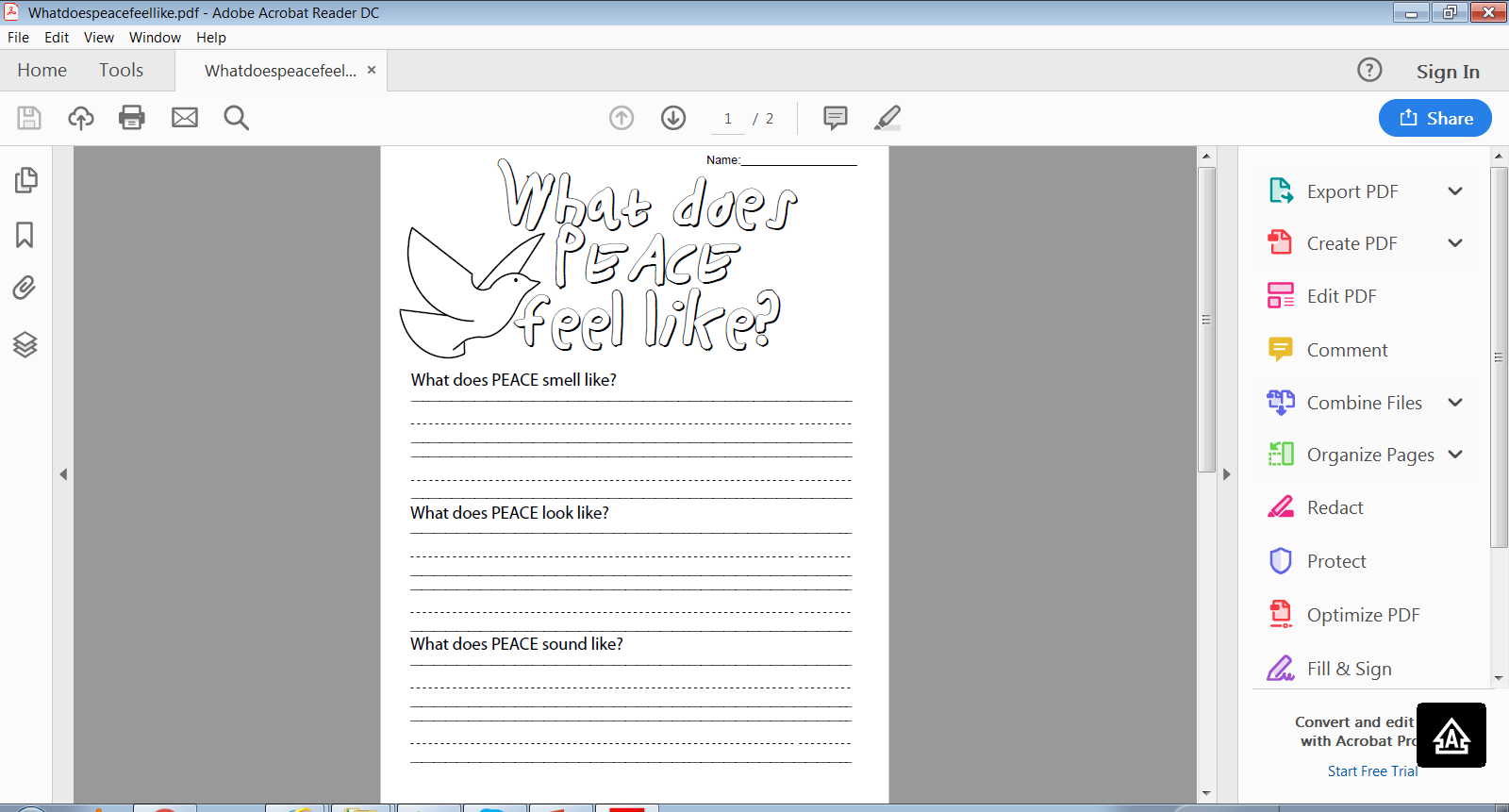 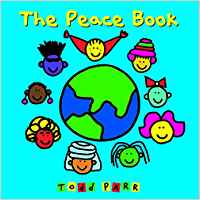 PRACTICE OUR SCRIPT FOR THE ASSEMBLY
Remembrance dayday 3
WHY DO WE WEAR THE POPPY IN NOVEMBER?
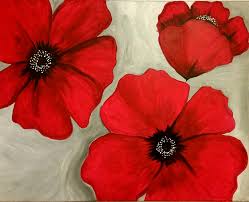 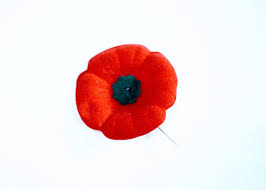 “A POPPY IS TO REMEMBER” BY HEATHER PATTERSON AND RON LIGHTBURN
BIG IDEA: HOW DOES A POPPY RELATE TO THE IDEA OF PEACE?
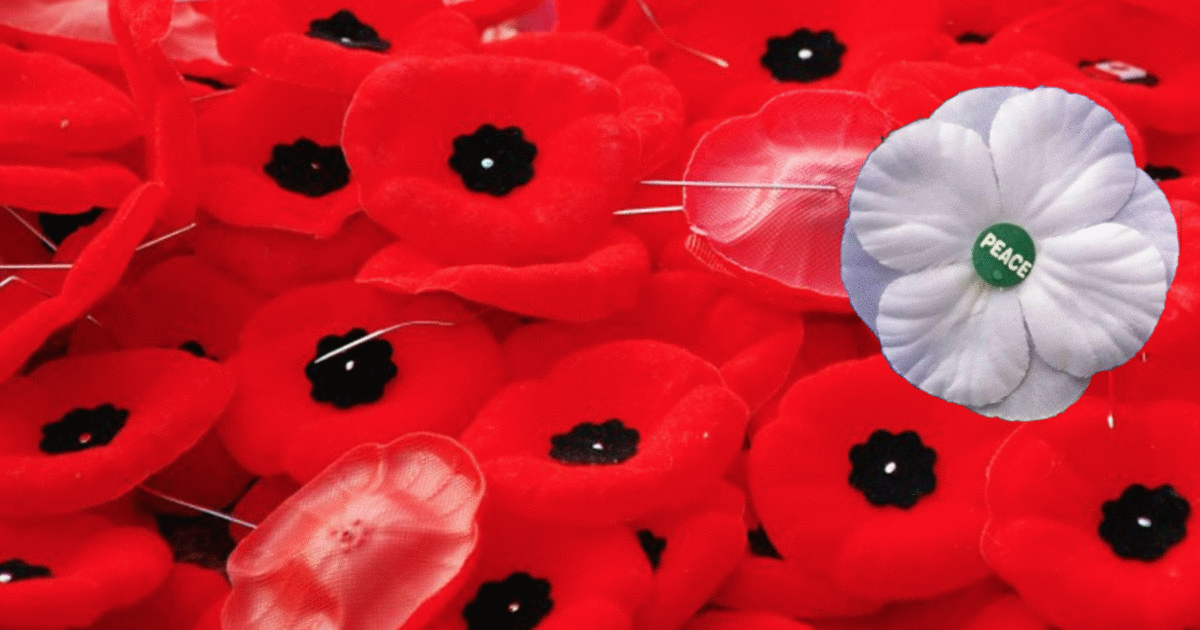 EXPECTATIONS: 1. WRITE WHAT PEACE FEELS LIKE TO YOU ON THE POPPY USING BLACK PERMENANT MARKERS.2. YOUR POPPIES WILL BE USED AS A DISPLAY FOR THE ASSEMBLY SO DO YOUR BEST WORK.
PRACTICE FOR ASSEMBLY
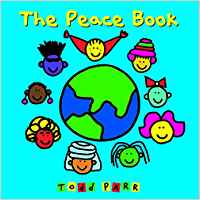 Remembrance dayday 4
WHAT DOES PEACE MEAN TO YOU?
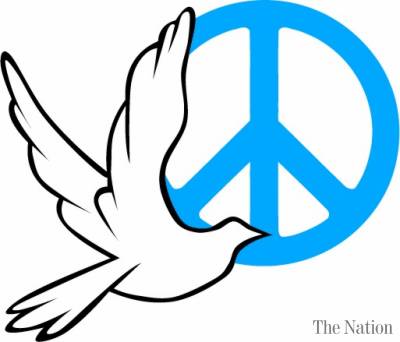 MILL TO MUSIC.WHEN THE MUSIC STOPS GET IN A GROUP OF THREE AND SHARE WHAT PEACE MEANS TO YOU.
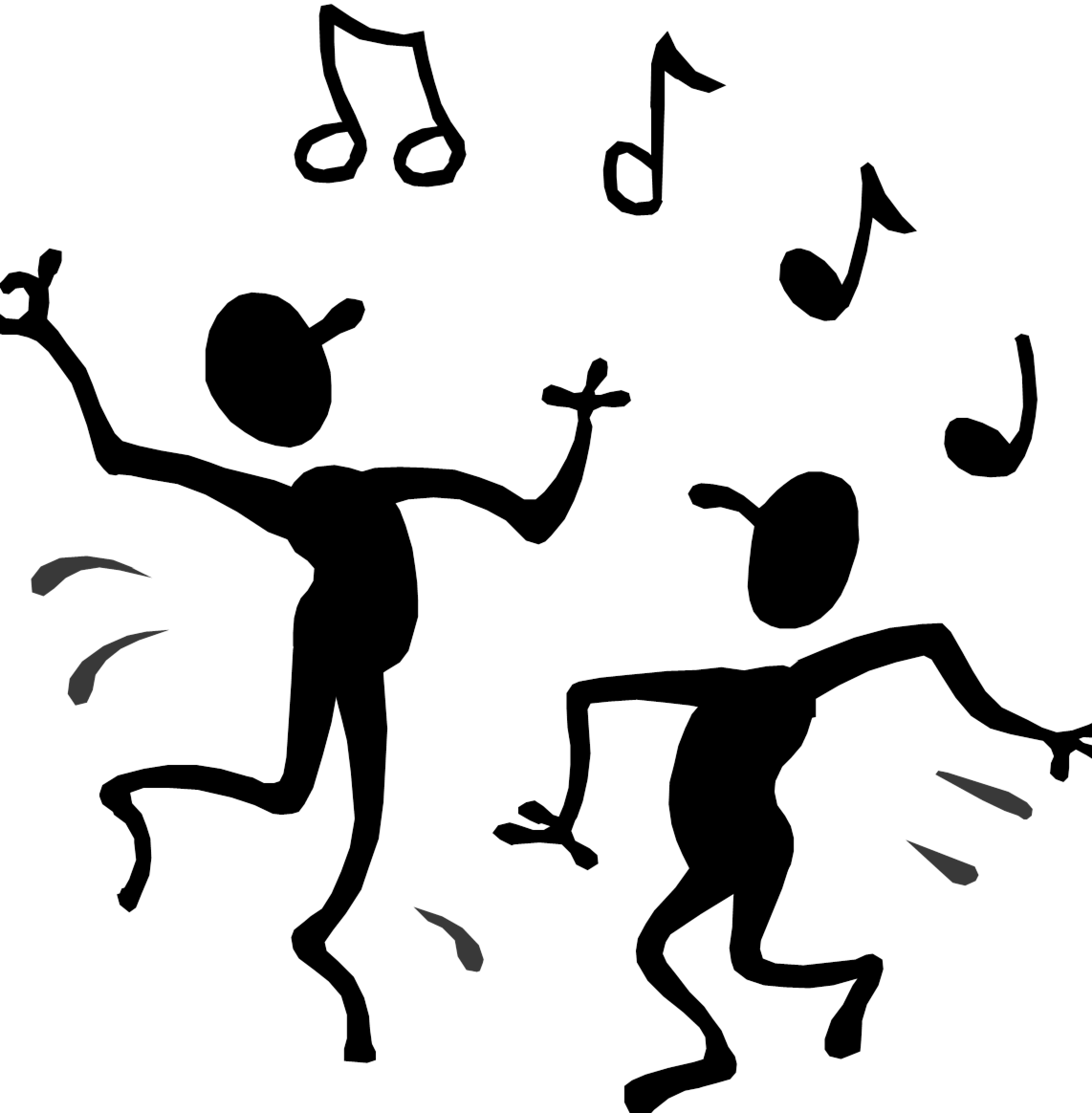 “PEACE” BY WENDY ANDERSON HALPERIN
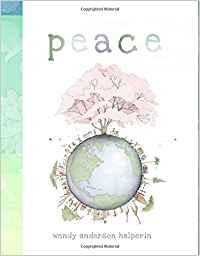 EXPECTATION: TO LISTEN ATTENTIVELY TO THE STORY.
WE HAVE SPENT A LOT OF TIME THIS WEEK SPEAKING ABOUT BULLYING AND PEACE.THIS AFTERNOON I WANT TO CHALLENGE YOU TO MAKE CONNECTIONS BETWEEN BOTH OF THESE TOPICS. .
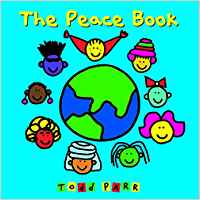 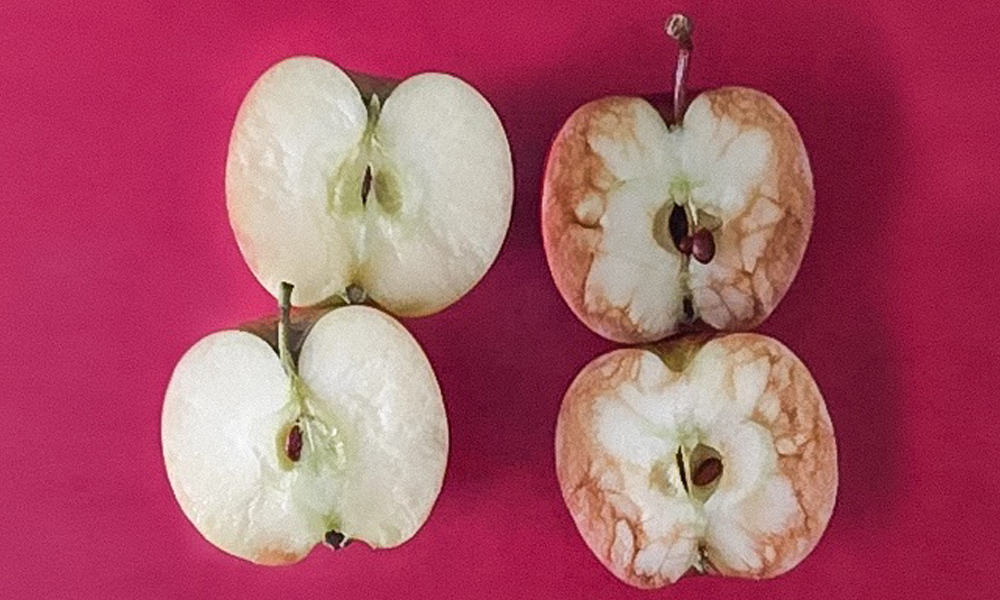 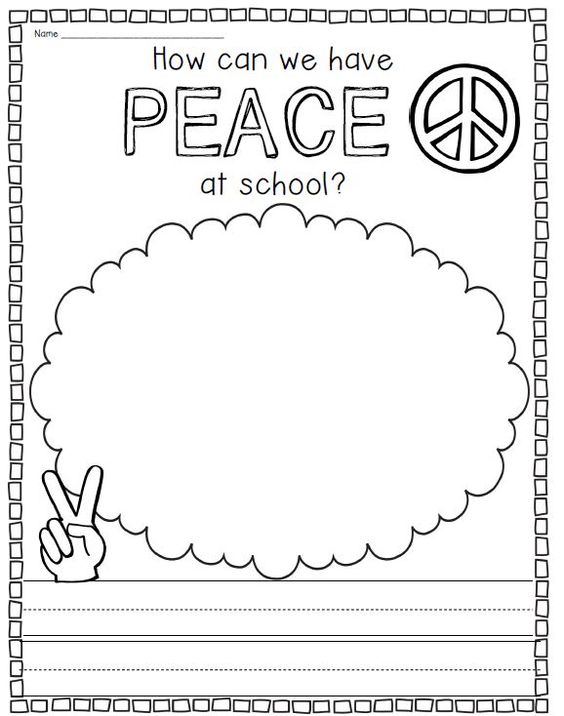 BIG IDEA: HOW CAN WE HAVE PEACE AT SCHOOL?EXPECTATION: COMPLETE THE WORKSHEET.BE PREPARED TO SHARE YOUR LEARNING WITH THE CLASS.
SHARE YOUR LEARNING
PRACTICE FOR ASSEMBLY
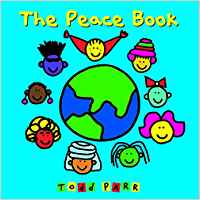 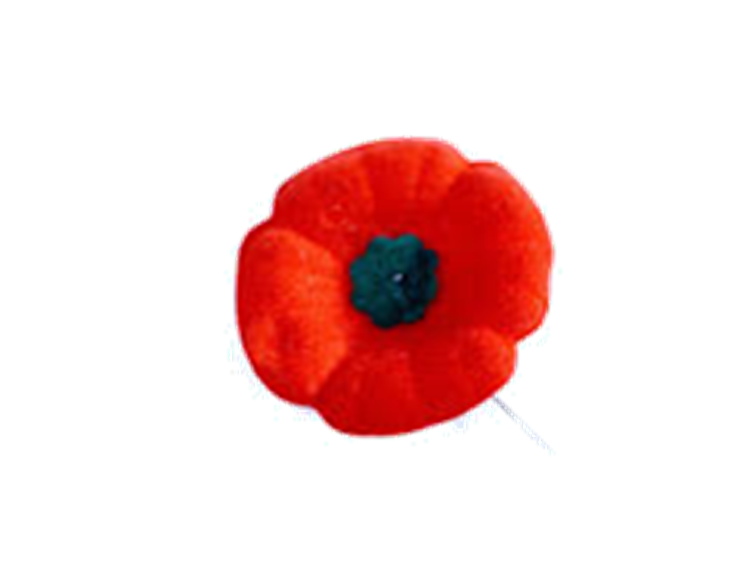 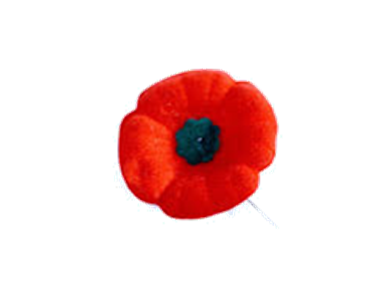 Remembrance day assembly
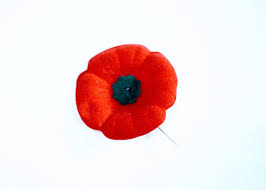 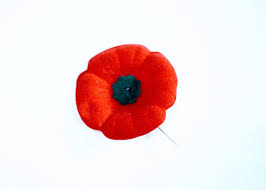 PLEASE STAND AND JOIN US IN SINGING “OH CANADA”
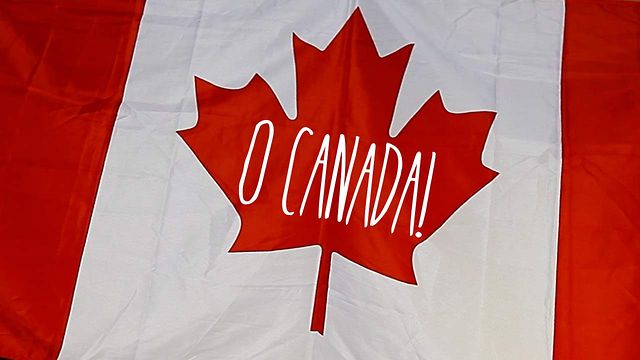 LET’S HAVE ONE MINUTE OF SILENCE AS WE REMEMBER THOSE WHO FOUGHT SO WE COULD LIVE IN PEACE
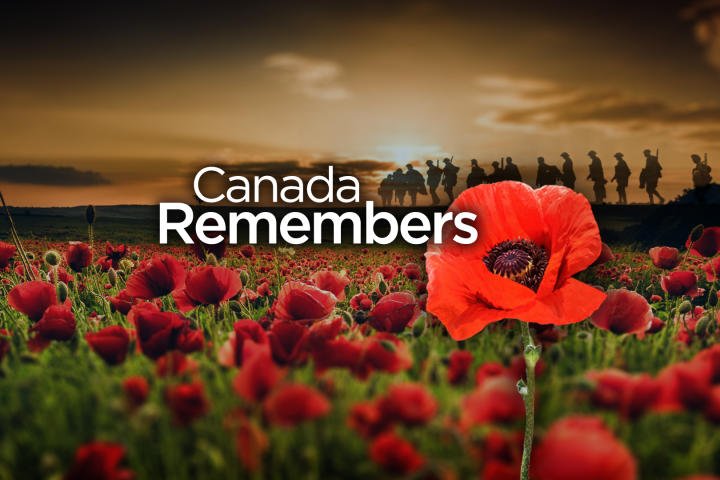 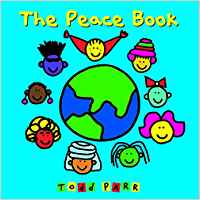 “THE PEACE BOOK” BY TODD PARR
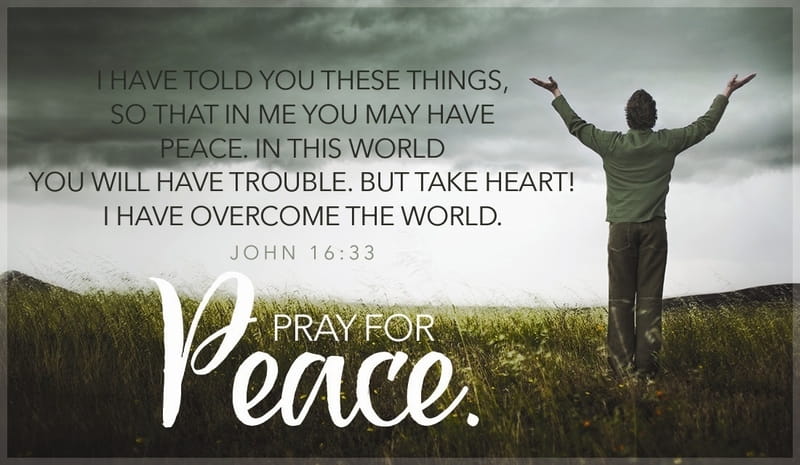 “BE AT PEACE WITH YOUR OWN SOUL, THEN HEAVEN AND EARTH WILL BE AT PEACE WITH YOU.”–SAINT JEROME
THANK YOU!!
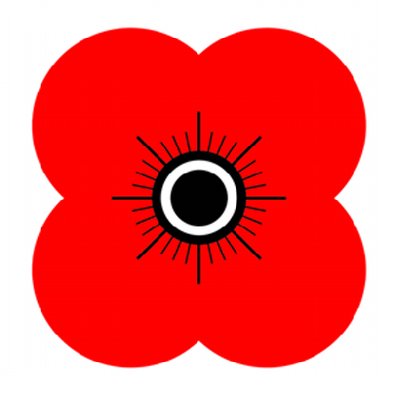